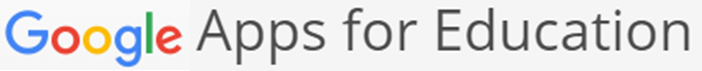 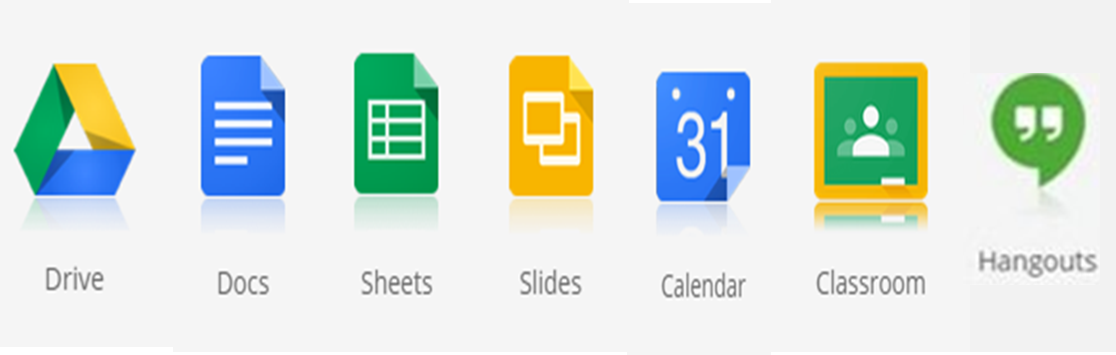 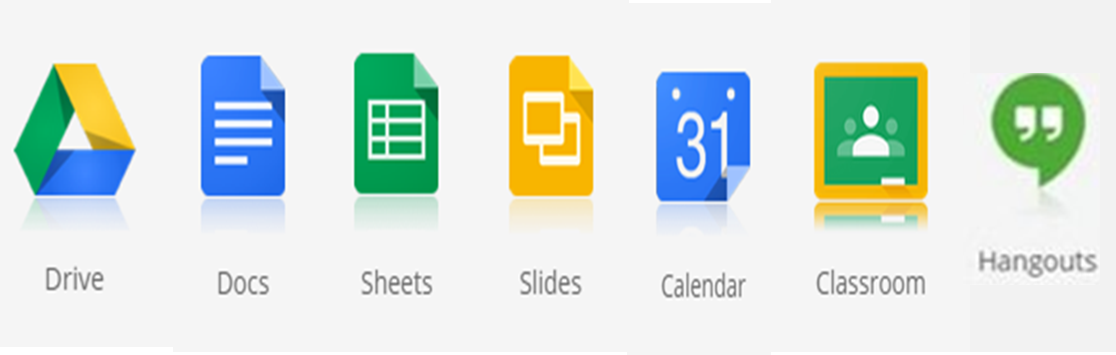 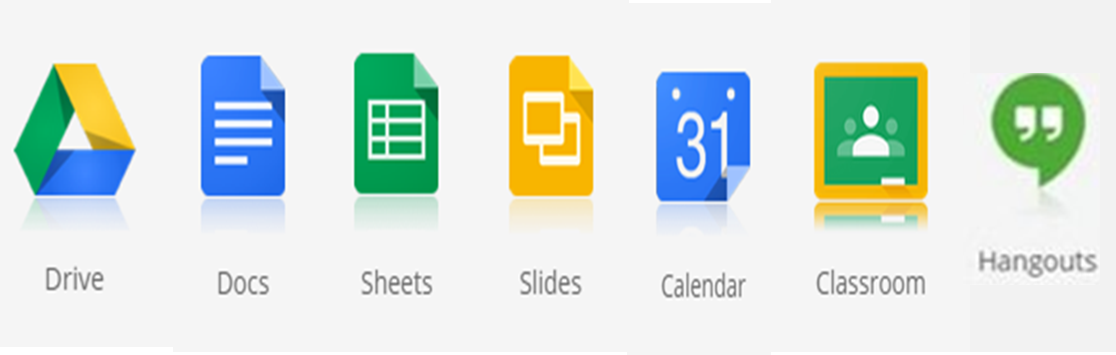 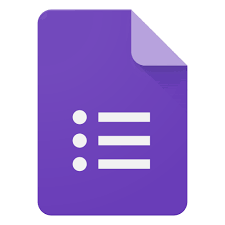 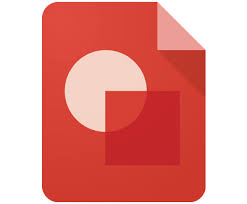 C2k Opt–in Service
Forms
Drawings
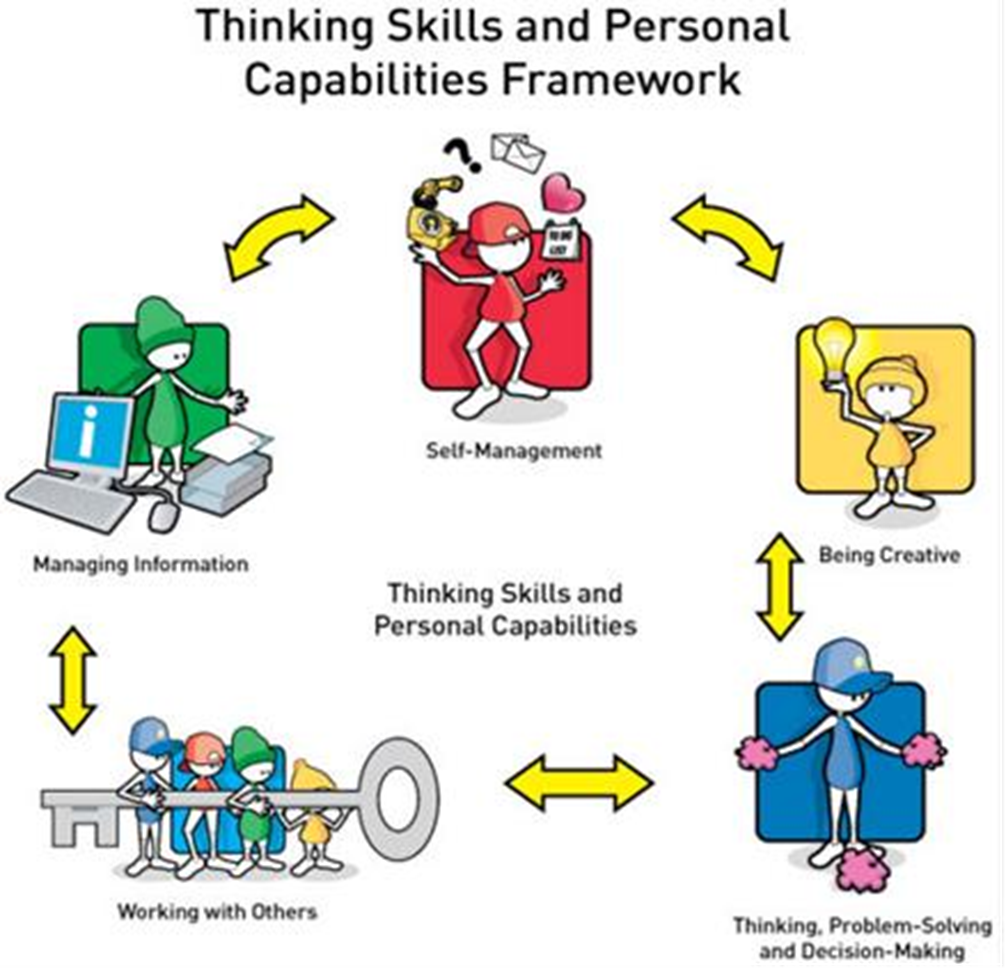 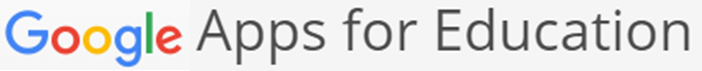 Intuitive
Set & collect work easily
21st Century Tools
Real-time collaboration
C2k Login
Unlimited storage
Auto-saving
Syncing across Devices
GAfE Tools
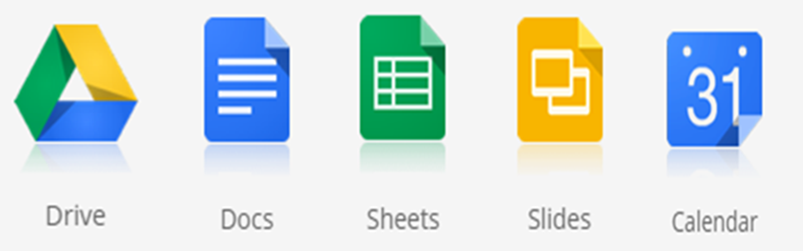 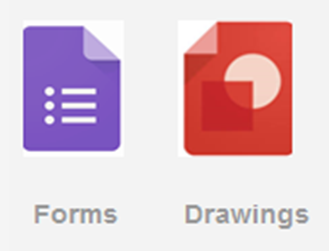 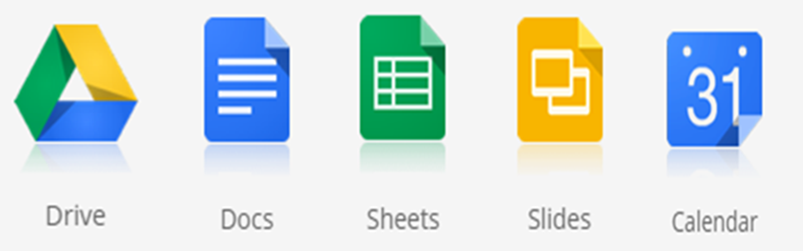 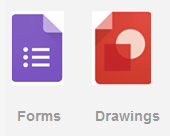 Storage & sharing
Diagramming
Productivity & Collaboration
Surveys & Quizzes
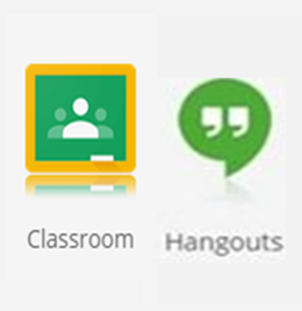 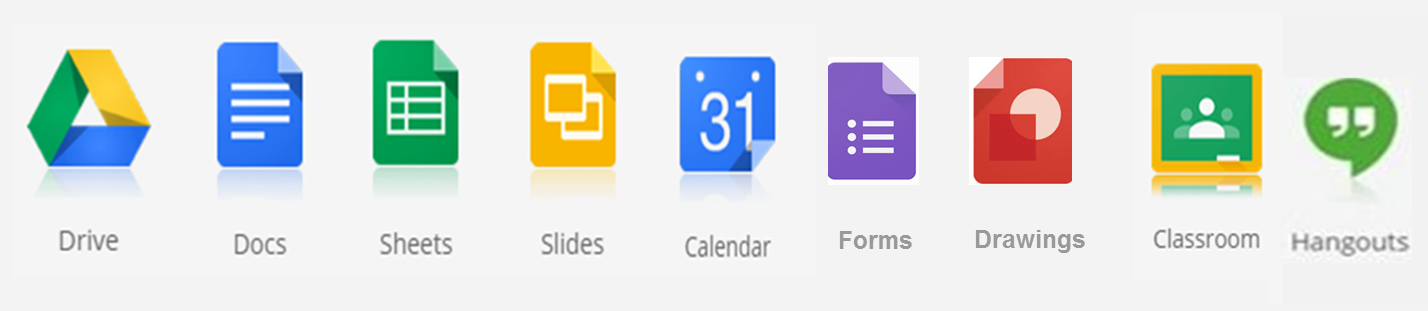 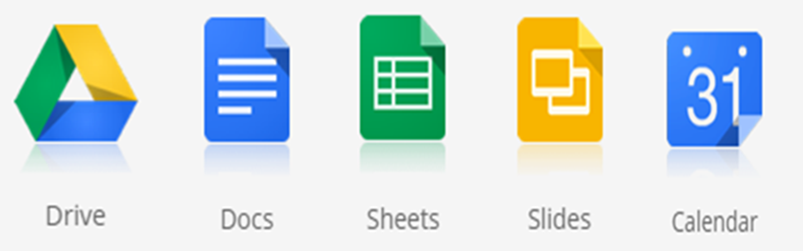 Learning platform
1-2-1 or Group 
Voice/Video
Chats
GAfE Access
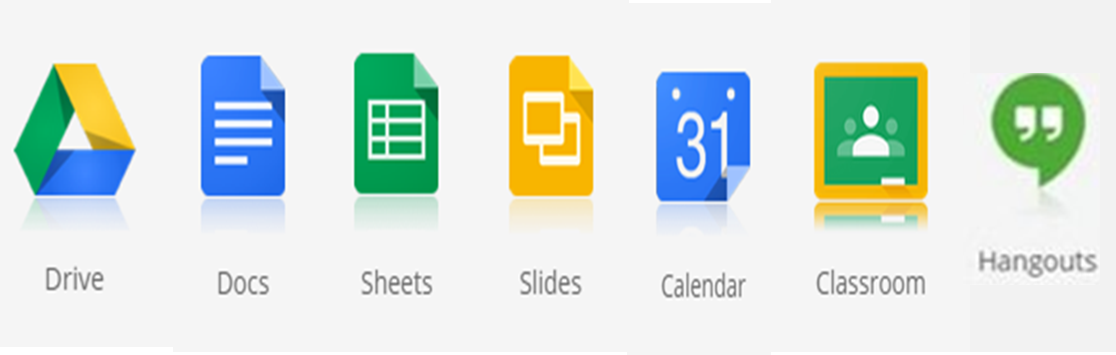 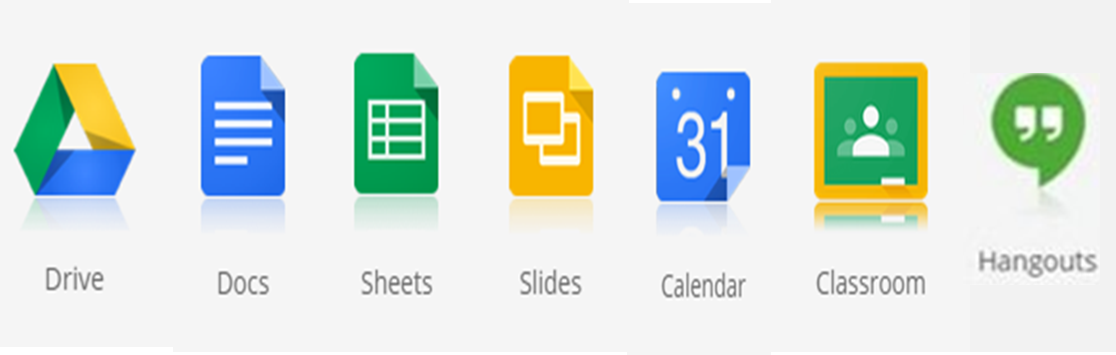 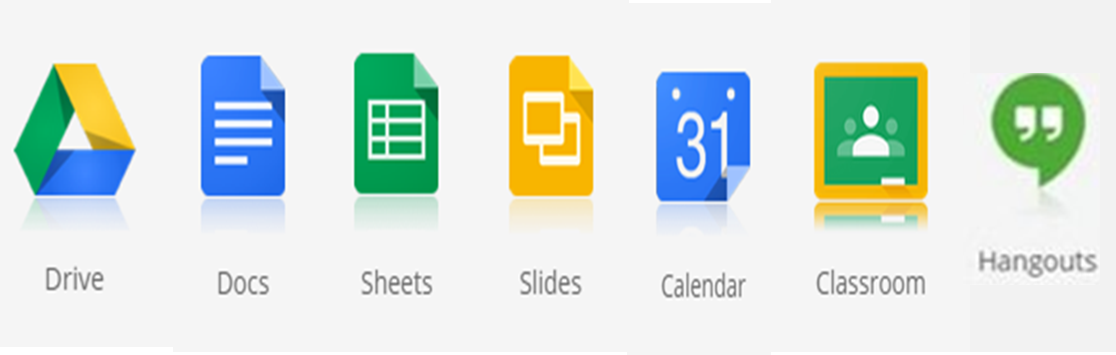 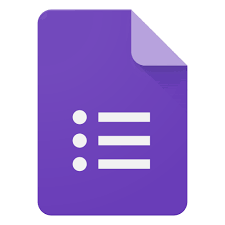 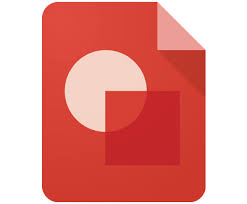 Forms
Drawings
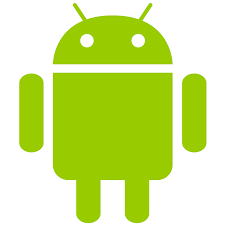 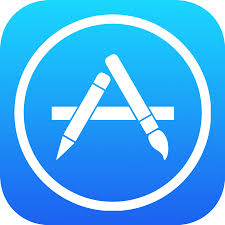 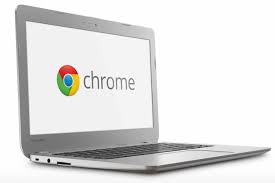 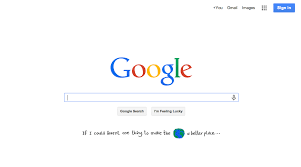 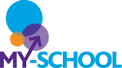 C2k Username
jbloggs123@c2ken.net
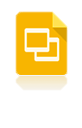 Sequence content and learning activities
Post announcements and questions
Slides
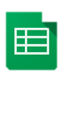 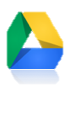 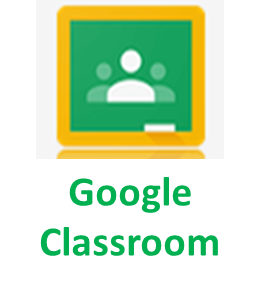 Drive
Sheets
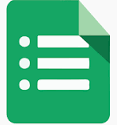 Docs
Forms
Automatic creation of Drive folders for each student/assignment
Assign tasks, assess and give feedback
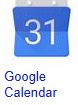 Calendar
A one-off task to join the ‘Class’
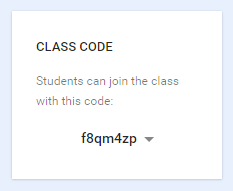 Accessing GAfE from My-School after opt-in and onboarding
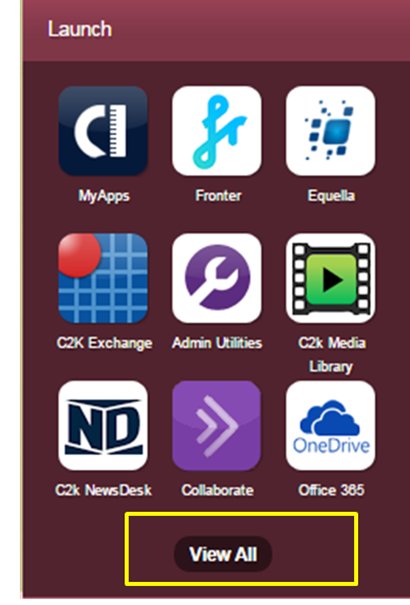 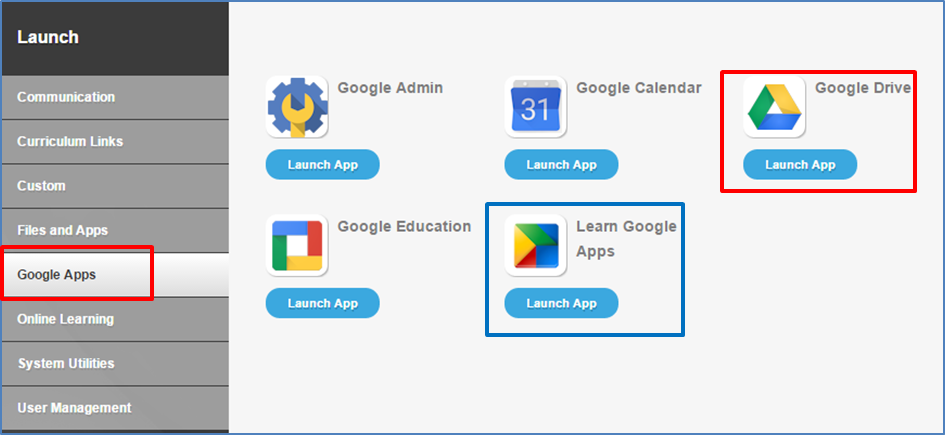 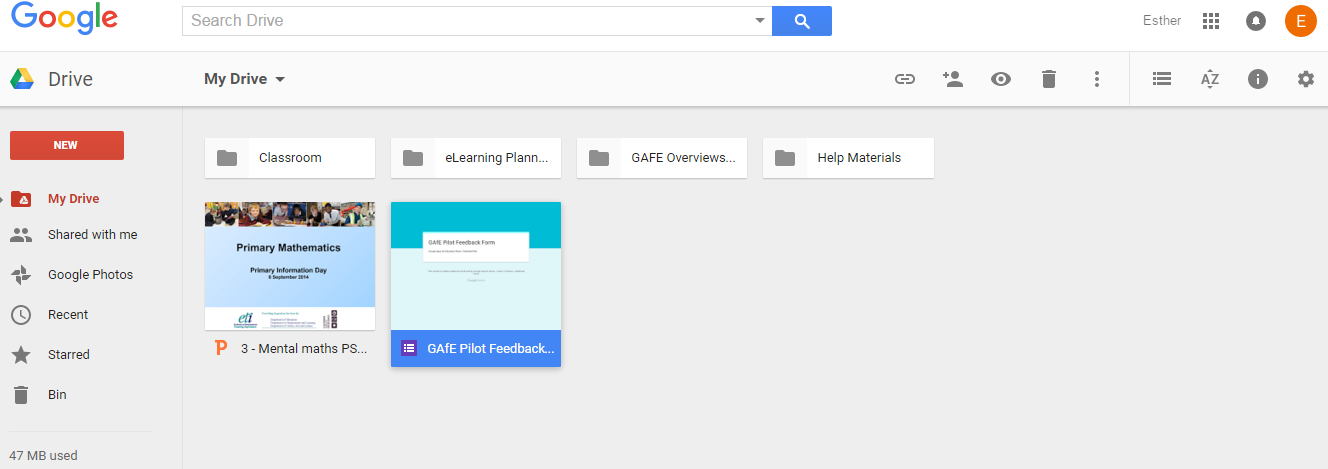 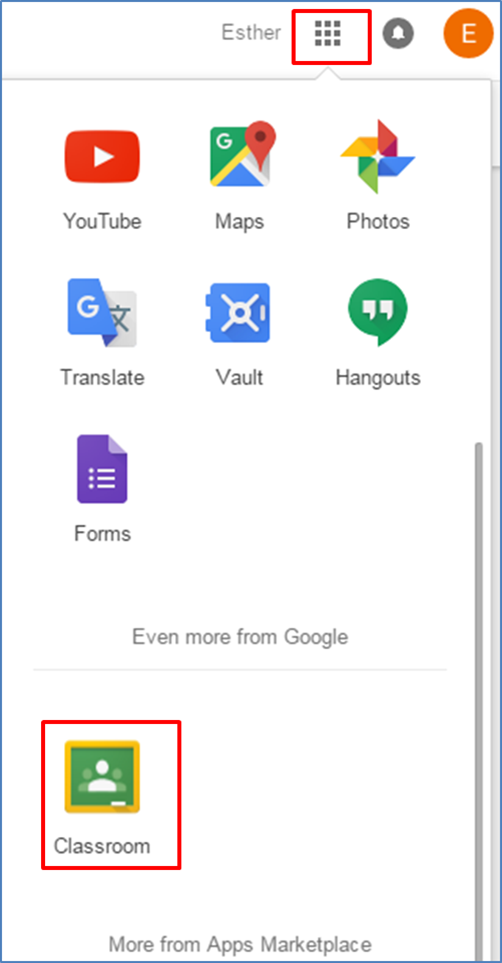 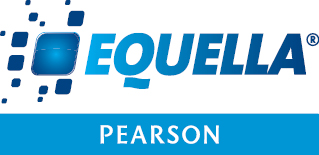 Productivity & collaboration
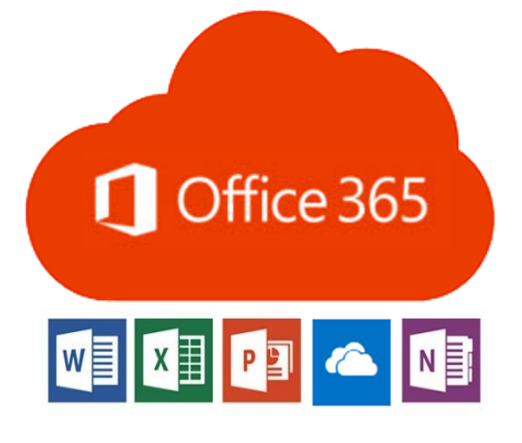 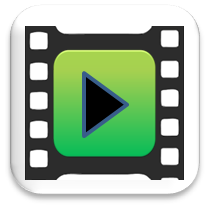 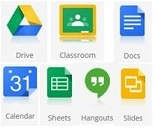 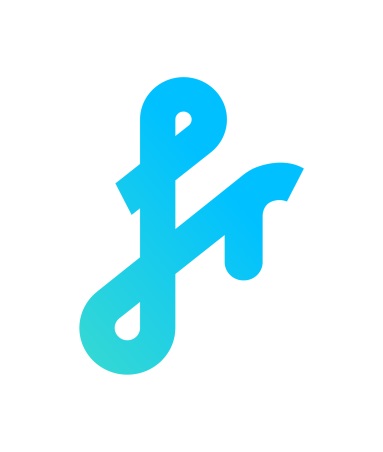 Productivity & collaboration
Curriculum Resource Library
Regional VLE
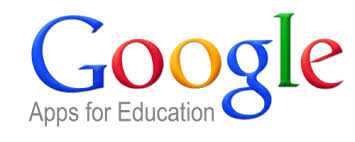 C2k Media Library
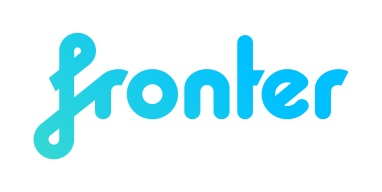 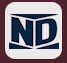 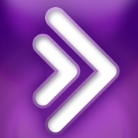 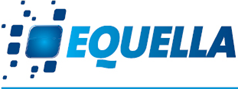 Video, audio & image sharing
Literacy & more
Video Conferencing
C2k NewsDesk
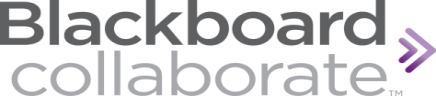 Relevance
Integration
Flexibility
Opt-in form C2k Exchange |School Services |Information Management | C2k Google Apps for Education
Getting Access to GAfE
Principal Approval
Capita Onboarding
GAfE Available & Invitation to Overview (2hr am or pm)
Thank you
esther.woodhouse@c2kni.org.uk

Tel: 38 344555